CODEVELOPMENT
FDA
IVD 
Sponsor
Therapeutic Product 
Sponsor
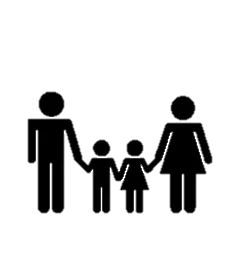 therapeutic product + IVD companion diagnostic
[Speaker Notes: Codevelopment is a process used by the FDA to assist therapeutic product sponsors and IVD sponsors in developing a therapeutic product and an accompanying IVD companion diagnostic.

Principles for Codevelopment of an In Vitro Companion Diagnostics (DRAFT FDA GUIDANCE)]